BIG TECH, BIG DATA, AND COMPETITION POLICY: Favouring Dynamic Over Static Competition
David J. Teece
Institute for Business Innovation
UC Berkeley
and Berkeley Research GroupSeptember 21, 2020
dteece@thinkbrg.com
DYNAMIC COMPETITION IS WHAT MATTERS MOST

“competition from the new commodity, the new technology, the new source of supply, the new type of organization— competition which commands a decisive cost or quality advantage and which strikes not at the margins of the profits and the output of existing firms, but at their foundations and their very lives.” 							Joseph Schumpeter
								1942

Implications
Static competition is “weak tea” compared to dynamic competition… innovation is the turbocharger if not the engine of competition. 
Innovation drives competition (perhaps more powerfully than competition drives innovation).
The two way causation is absent from competition policy frameworks in the EU and the US.
2
SOME COMPETITION EXPERTS AND POLICY MAKERS KNOW THERE IS A LACUNA:

“Antitrust has historically focused on static (rather) than dynamic analysis… for a number of reasons. First the antitrust community… both lawyer and economists… have far greater familiarity and comfort with static analysis rather than dynamic analysis. Third there’s a perception… that dynamic analysis is less well developed…”
								Thomas Rosch 
								FTC Commissioner
								2010
“Innovation over the longer run will deliver very large consumer welfare gains” yet competition authorities “routinely struggle to account for dynamic effects”
								Christine Wilson
								FTC Commissioner
								Sept 11, 2019
3
MAINSTREAM AND NEO BRANDEISIAN APPROACHES TO COMPETITION POLICY SIDESTEP THIS LACUNA:

Innovation is the driver of competition policy?
Mainstream sees competition driving innovation; but does not recognize that innovation drives competition
Neo Brandeisians agree that innovation matters, but somehow only with respect to new entrants, not Big Tech firms themselves
Neither recognize the broad spectrum nature of Big Tech competition – Moligopoly.
Neither recognizes that “management matters,” and that firm level dynamic capabilities are a driver of competition just as much as competition drives innovation
NEED NEW FIT-FOR-PURPOSE ANALYTIC FRAMEWORKS
Neo Brandeisians don’t have one

Mainstream competition policy economists have at best an extremely shallow claim to be masters of innovation economics (writ large); the Neo Brandeisians don’t seem to care about innovation… unless it comes from small firms and new entrants.

Mainstream economists have frameworks; but they are impaired by:
Chicago and post-Chicago static equilibrium approaches
what Nobel laureate George Akerlof calls the “hardness police” who have too much sway. Silly but elegant static models, both diagrammatic and mathematical, deflect attention from innovation and are not only tolerated but admired.
5
APPLYING NOBEL ECONOMIST GEORGE AKERLOF’S TRADE-OFF MODEL:
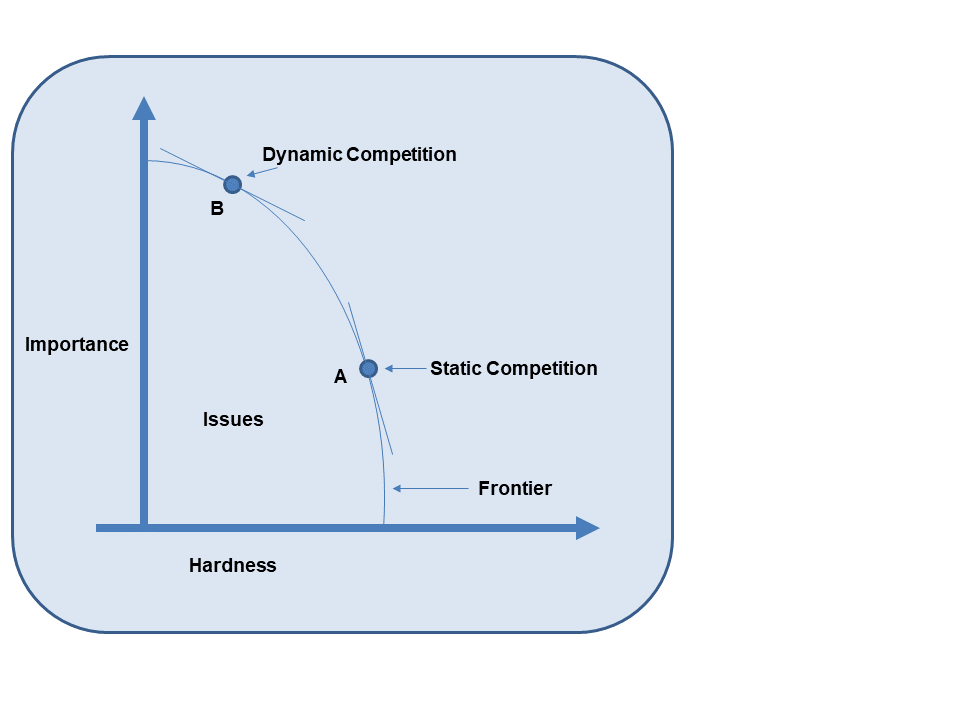 Source: Akerlof, “Sins of Omission in the Practice of Hardness,” Journal of Economic Literature, 2020. Here hardness means formal models, not difficulty.
6
WITH BIG DATA AND DIGITAL CONVERGENCE, THE UNDERSTANDING OF COMPETITION REQUIRES NEW ANALYTIC FRAMEWORKS
Problem with mainstream:	
Favor “hardness” over importance (Akerlof)
Favor “static” over “dynamic” competition frameworks
Neither Neo Brandeisians (e.g., Kahn, Wu) or mainstream economists (e.g., Shapiro) have analytical frameworks likely to deliver good policy recommendations
Akerlof points out that the “hardness police” stand in the way of new ideas
Innovation gets put in the back seat… although each camp protests otherwise
7
THE ABSENCE OF A FULLY OPERATIONAL DYNAMIC COMPETITION FRAMEWORK INVITES NEO BRANDEISIANS TO FILL THE VOID WITH SHIBBOLOTHS FROM THE PAST.
View tech trusts like industrial age railroads and oil “trusts”
Reckless focus on divesture… without an understanding of: 
(a) firm level competitive advantage 
(b) how big data matters for competition policy as well as competitiveness
It’s not just about n-sided platforms… they are just one of many features of the tech sector
8
FIASCOS CAUSED BY ABSENCE OF DYNAMIC COMPETITION FRAMEWORK?
Facebook acquisition of Instagram (type II error?)
FTC case against Qualcomm (overturned by 9th Circuit) (type I error?)
Alstrom – Siemens merger (type I error?)
9
SOME BUILDING BLOCKS FOR A THIRD WAY FORWARD
Moligopoly captures broad spectrum competition amongst and between Big Tech players.
Broaden the (consumer) welfare standard and insist on long-term to embrace innovation
Competitive outcomes can be shaped by firm-level dynamic capabilities (requiring entrepreneurial management) as much as by market position. The latter is often meaningless (only the paranoid and the dynamically capable survive)
Antitrust should allow innovators to capture Schumpeterian and Ricardian rents but be skeptical of practices that generate naked monopoly rents
Need to develop a meaningful and operational theory of potential competition based on capabilities… which will give merger enforcement agencies a better chance of blocking anticompetitive transactions and approving good ones
The theory of complements needs to be developed further
Absent an understanding of organization capabilities and how they evolve, mistakes (both type I & II) will continue to be made
FURTHERMORE, NEITHER THE NEO BRANDEISIAN OR THE MAINSTREAM APPROACHES CAN HARMONIZE“COMPETITIVENESS” AND “COMPETITION”
Competitiveness (an industrial policy construct): Competitiveness for a nation is defined as the degree to which it can, under free and fair market conditions, produce goods and services and meet the test of international markets while simultaneously maintaining and expanding the real income of its citizens…close to a total welfare standard
Competitive Markets (a competition policy construct): Those where the competition process is functioning well and (long term) consumer welfare is maximized. 
EU and US industrial and competition policy must be in harmony: To deal with systemic competition from Chinese business entities. Industrial policy and competition policy are unified in China
DYNAMIC COMPETITION CAN BE THE COMMON THREAD TO HARMONIOUS COMPETITION POLICY, INDUSTRIAL POLICY, AND TECHNOLOGY POLICY.
11
THERE IS A NEED TO BRING ALL HANDS ON DECK TO MAKE THE DYNAMIC COMPETITION FRAMEWORK MORE OPERATIONAL.
We MUST EMPLOY THE EXTENSIVE RESEARCH IN TECHNOLOGY STRATEGY & POLICY AND IN Strategic management to OPERATIONALIZE new frameworks
EUROPE NEEDS STRONGER DYNAMIC CAPABILITIES TO BECOME MORE COMPETITIVE… BOTH THEN (1967) AND NOW!
“it is time for us to take stock and face the hard truth… what threatens to crush us today is… a more intelligent use of skills”

What Europe needs is “the ability to transform an idea into reality through… the talent for coordinating skills and making rigid organizations flexible” 	i.e., dynamic capabilities!	
				Jean-Jacques Servan-Schreiber
				Le Défi Américain								1967
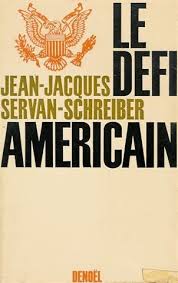 13
SOME REFERENCES TO “THIRD WAY” WORK
Teece, David J., “Innovation, Governance, And Capabilities: Implications For Competition Policy. A Tribute to Nobel Laureate Oliver Williamson by his Colleague and Mentee David J. Teece,” Industrial and Corporate Change, forthcoming 2020. 
Teece, David J., “Profiting from Innovation in the Digital Economy” Research Policy (2018).
Teece, David J., “Dynamic capabilities and entrepreneurial management in large organizations: Toward a theory of the (entrepreneurial) firm” European Economic Review (2016).
Teece, David J., “Next Generation Competition: New Concepts for Understanding How Innovation Shapes Competition and Policy in the Digital Economy” Journal of Law, Economics and Policy (Fall 2012).
Teece, David J., “Dynamic Competition in Antitrust Law” (with J. Gregory Sidak), Journal of Competition Law & Economics 5:4 (December 2009), 581–631. 
Teece, David J., “The Analysis of Market Definition and Market Power in the Context of Rapid Innovation” (with Christopher Pleatsikas), International Journal of Industrial Organization 19:5 (April 2001), 665–693. 
Teece, David J., “The Meaning of Monopoly: Antitrust Analysis in High-Technology Industries” (with Mary Coleman), The Antitrust Bulletin 43:3/4 (Fall–Winter 1998), 801–857. 
Teece, David J. with N. Petit “Big Tech, Big Data, and Competition Policy,” forthcoming